11
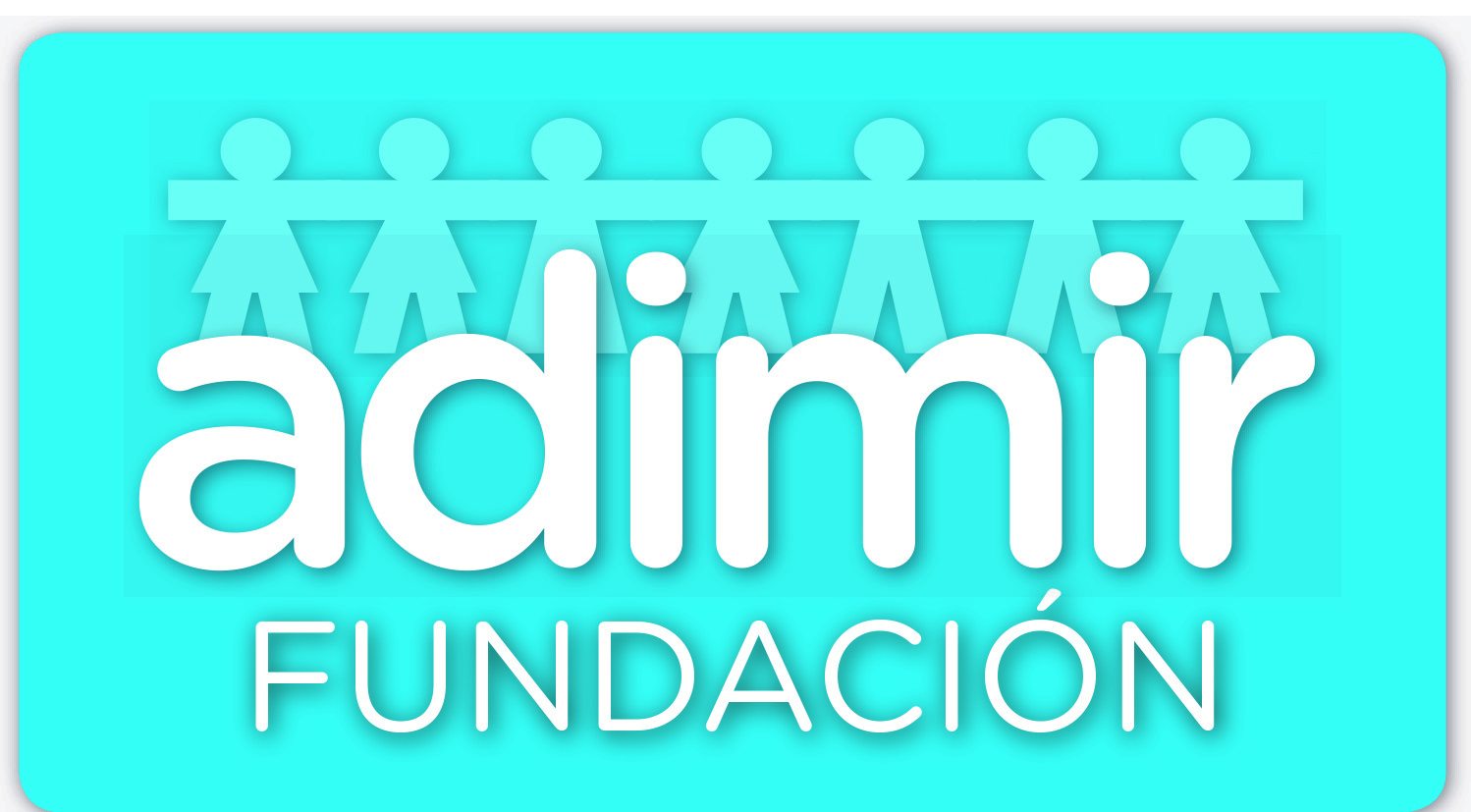 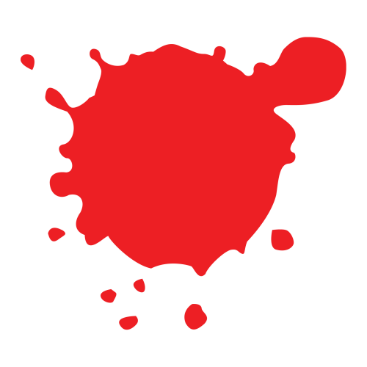 ORANGE
RED
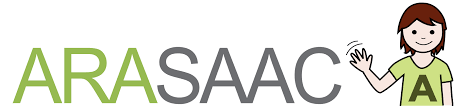 10
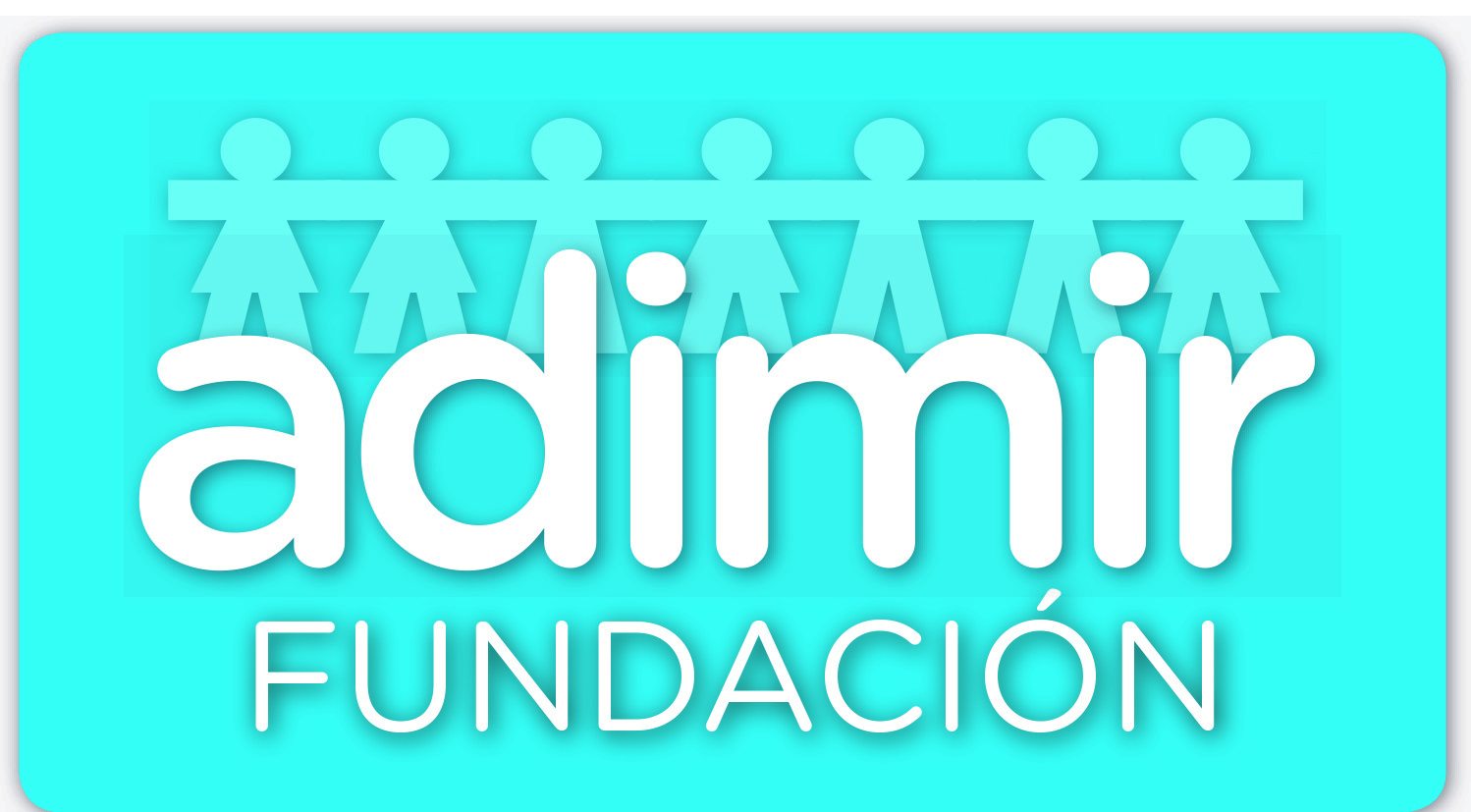 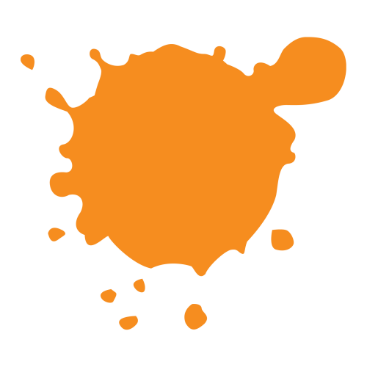 RED
ORANGE
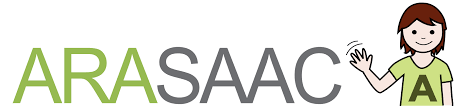 09
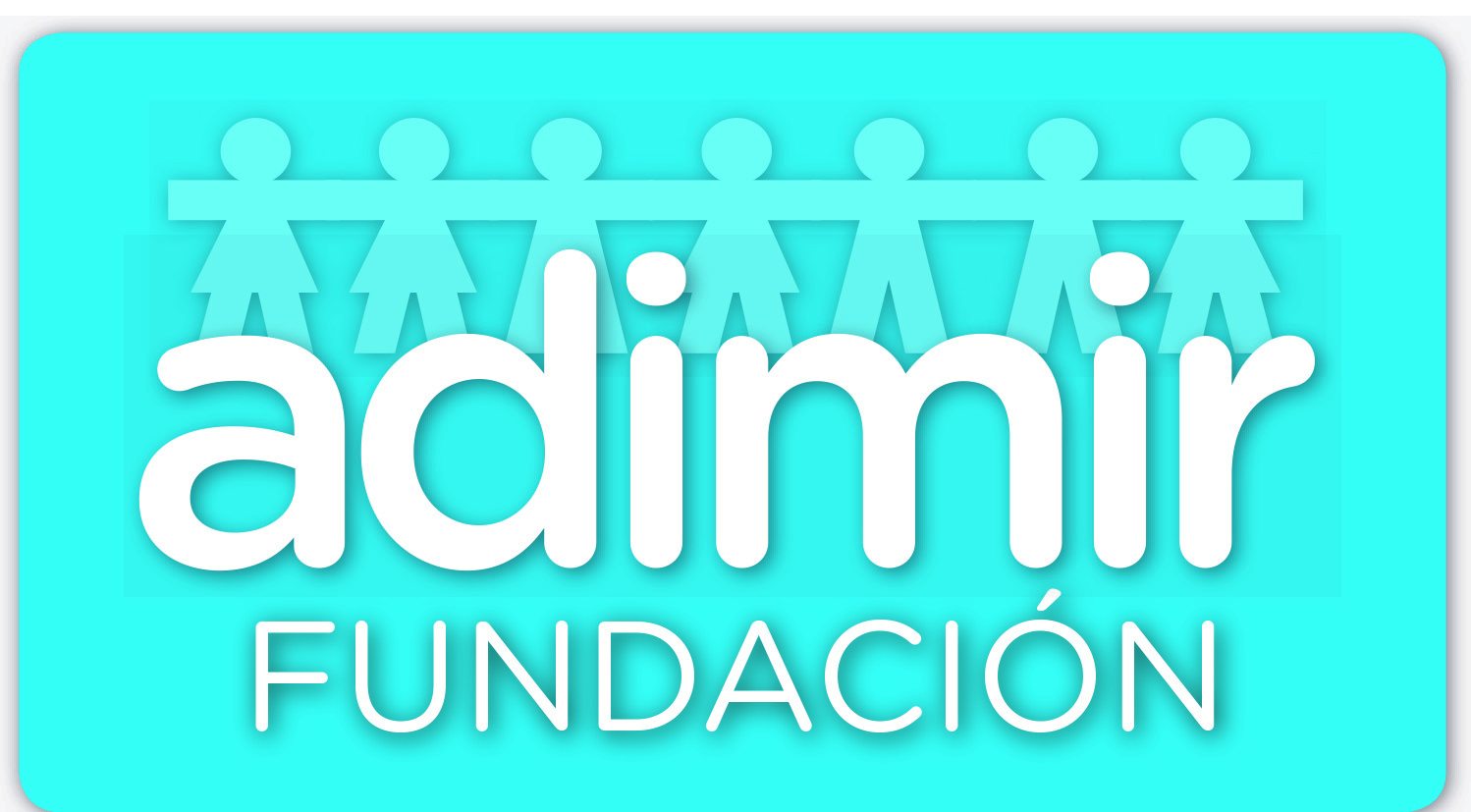 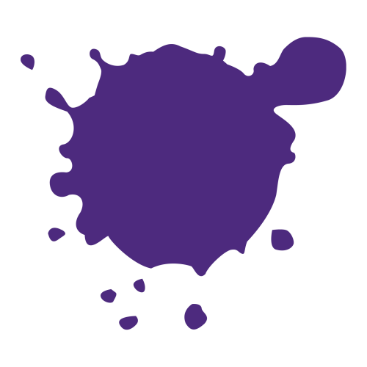 PURPLE
ORANGE
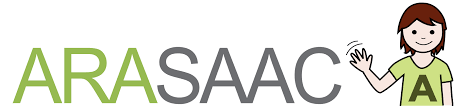 08
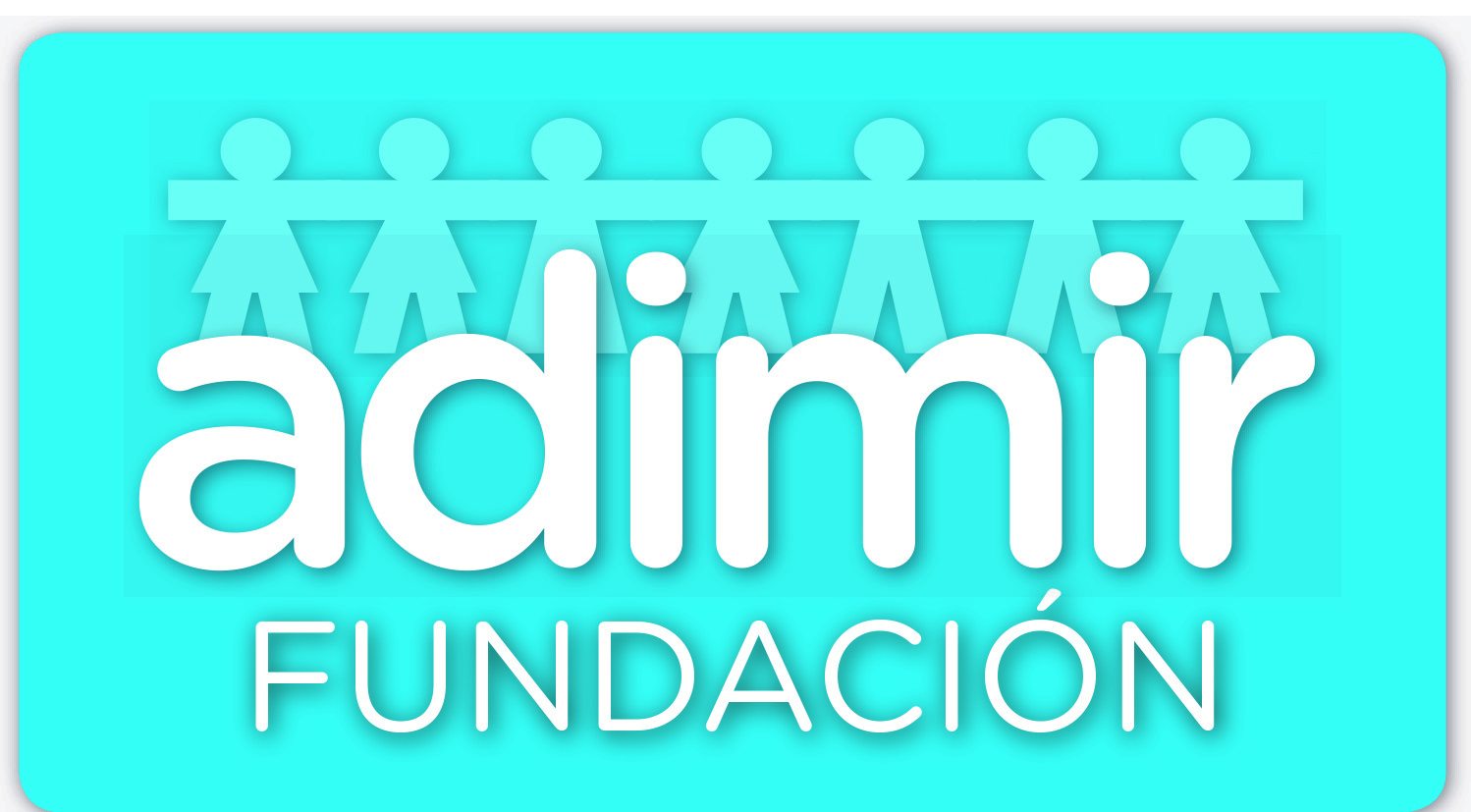 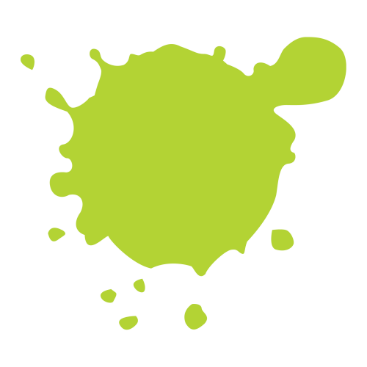 GREEN
PURPLE
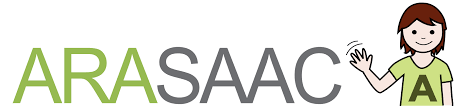 07
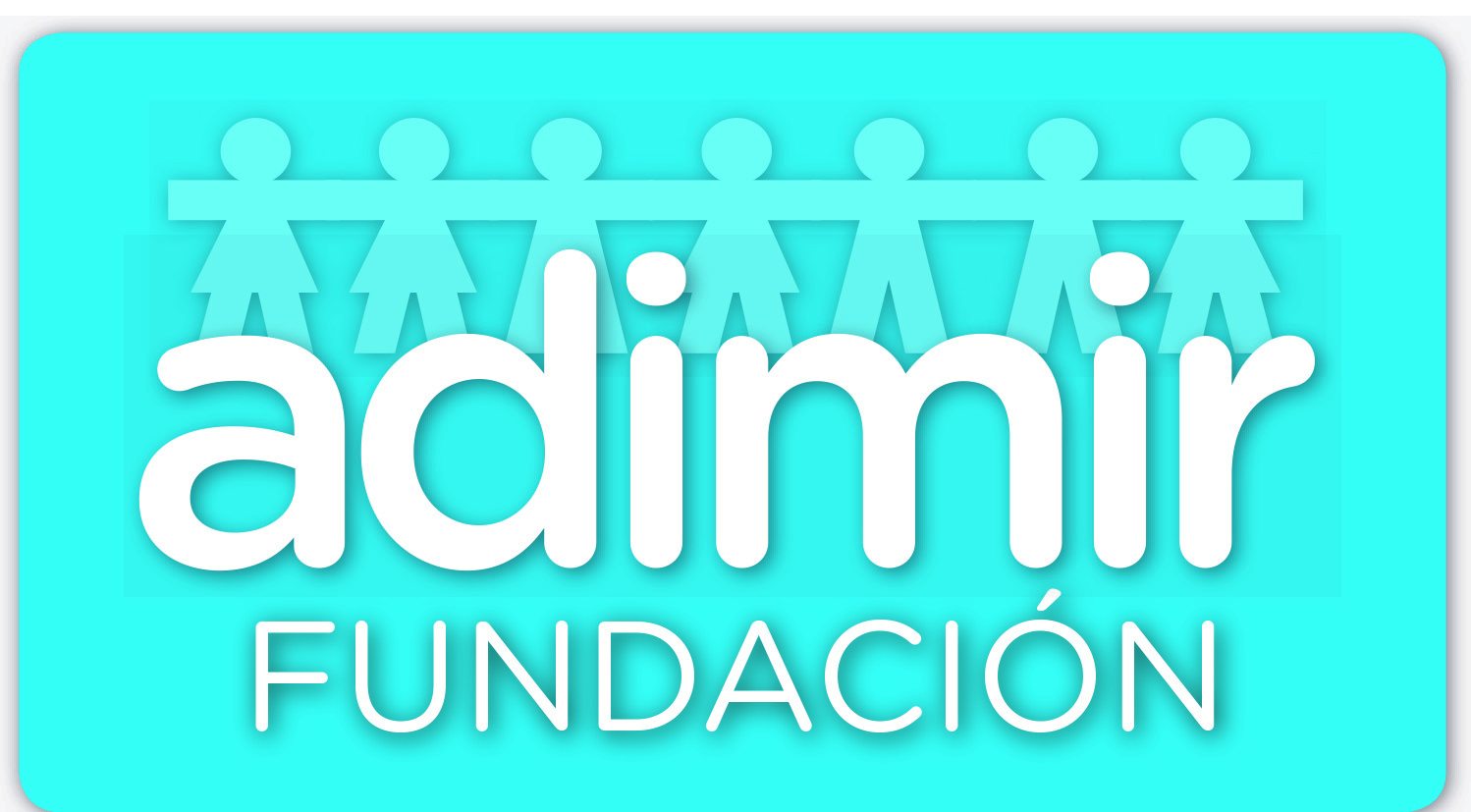 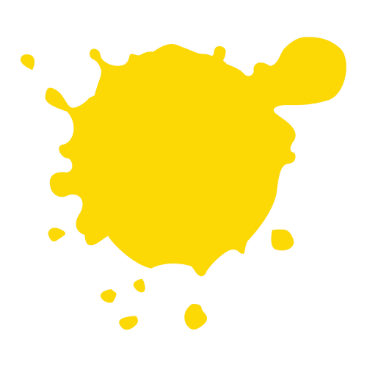 YELLOW
GREEN
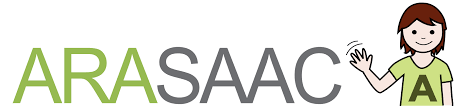 06
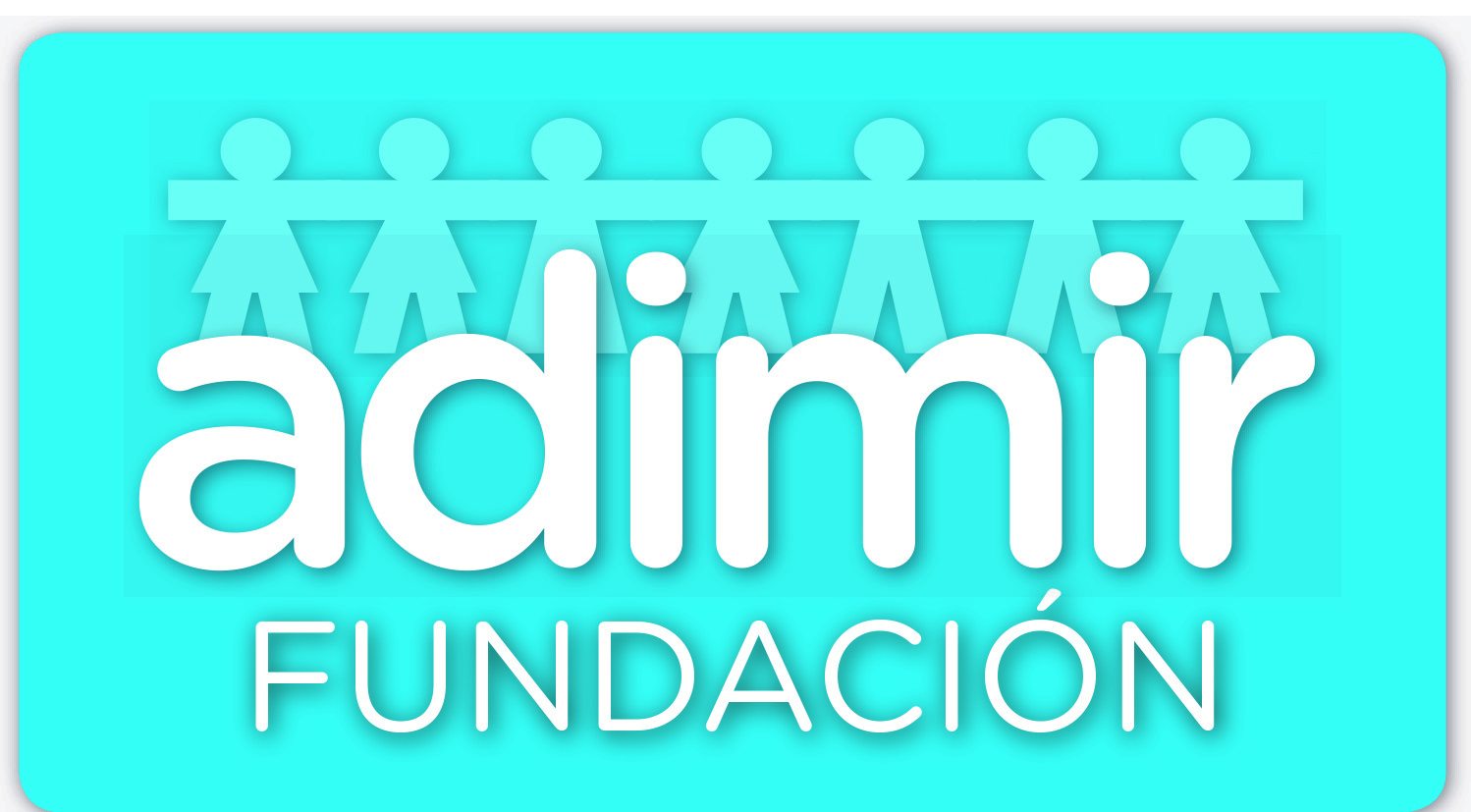 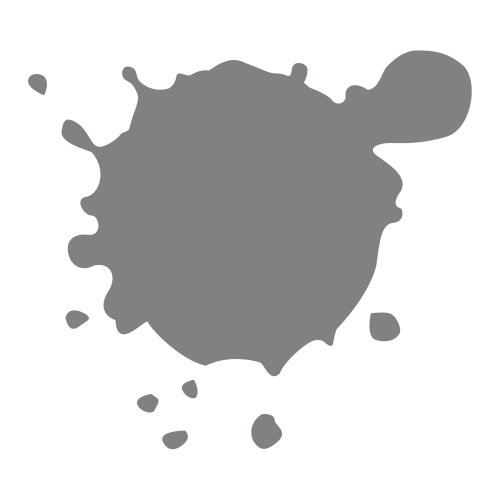 GREY
BROWN
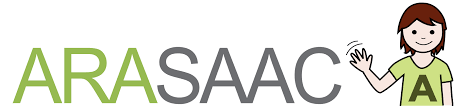 05
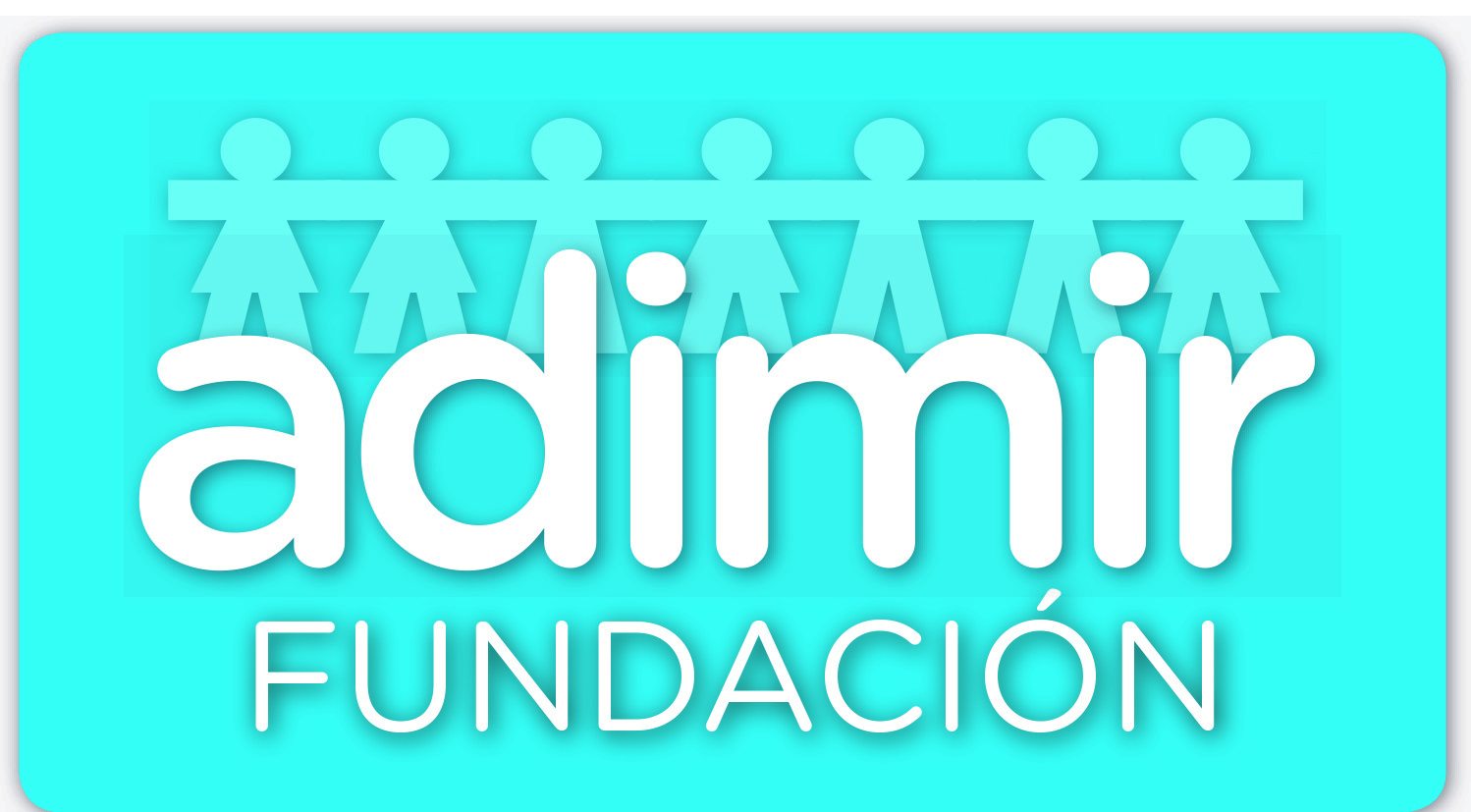 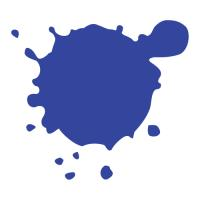 BLUE
PURPLE
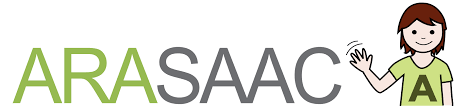 04
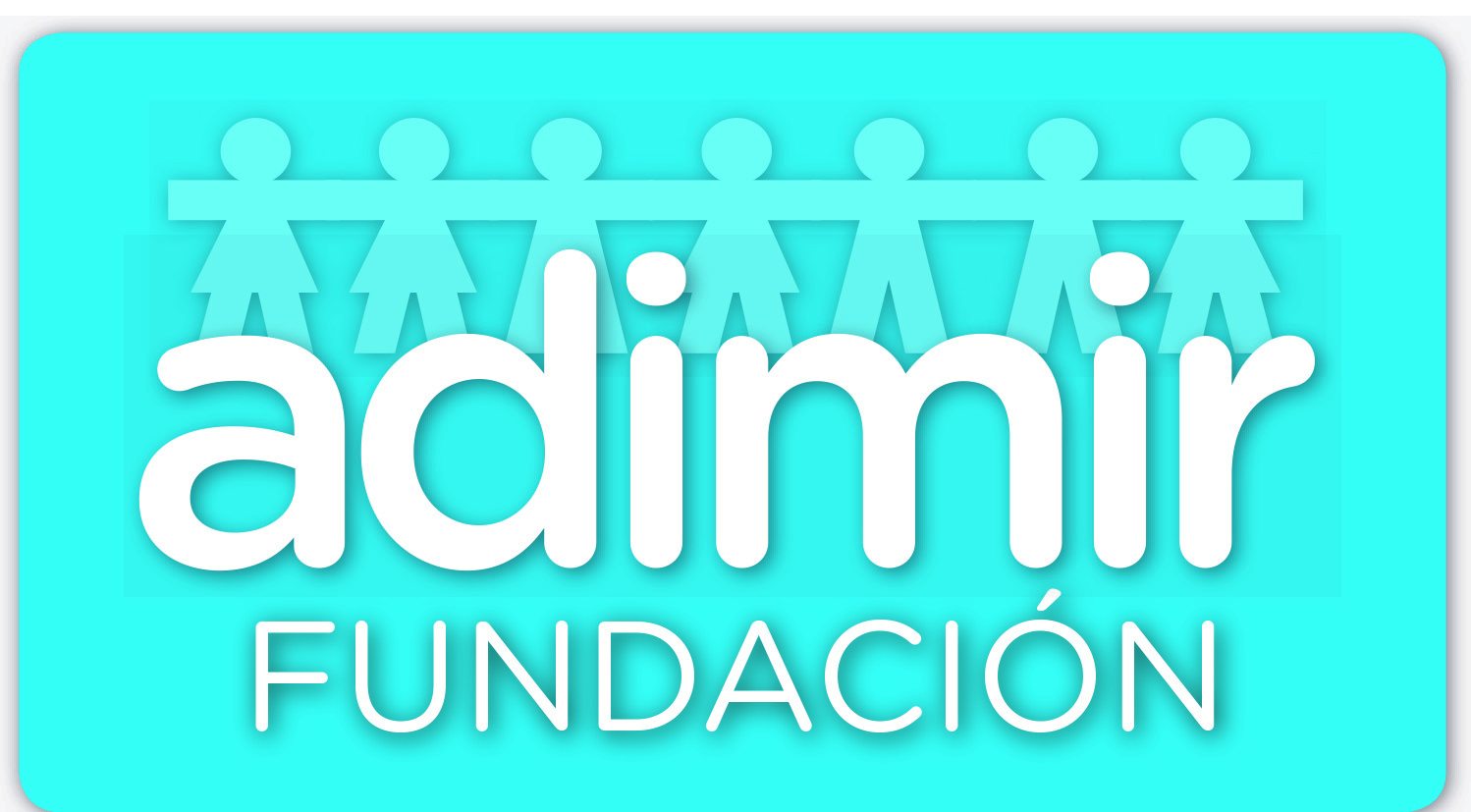 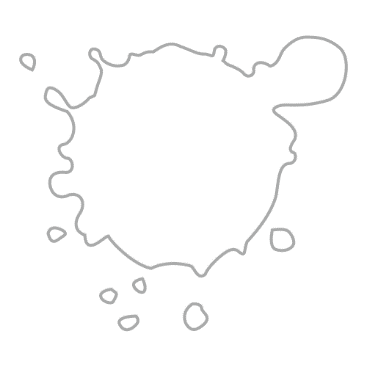 WHITE
BLACK
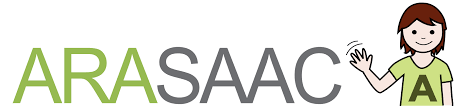 03
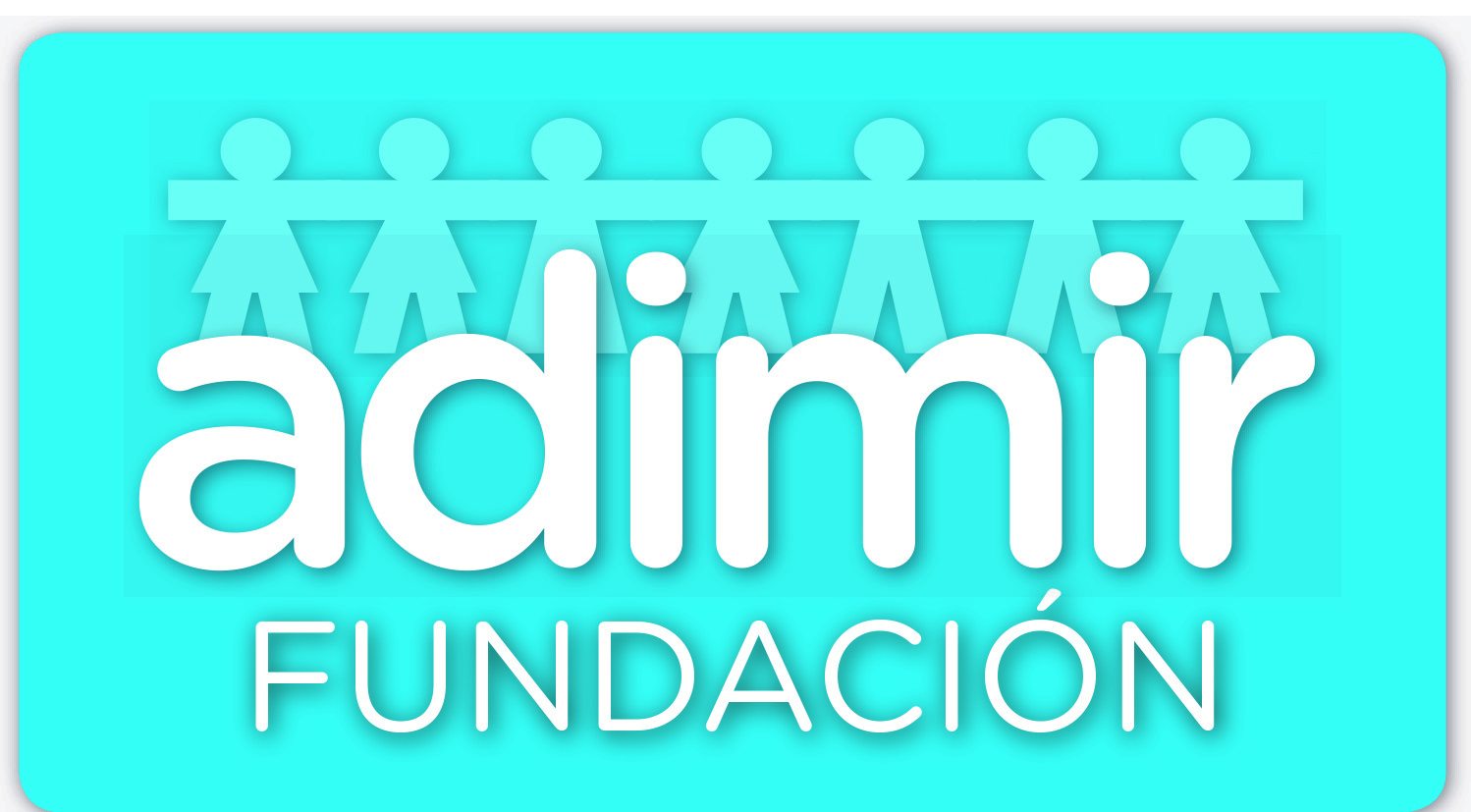 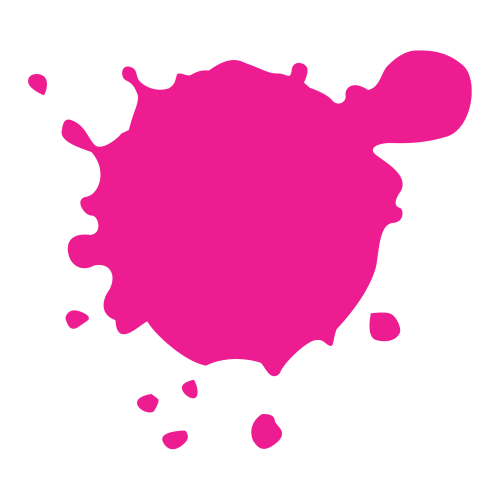 PINK
PURPLE
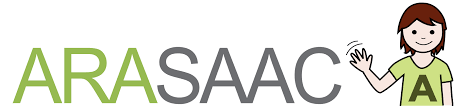 02
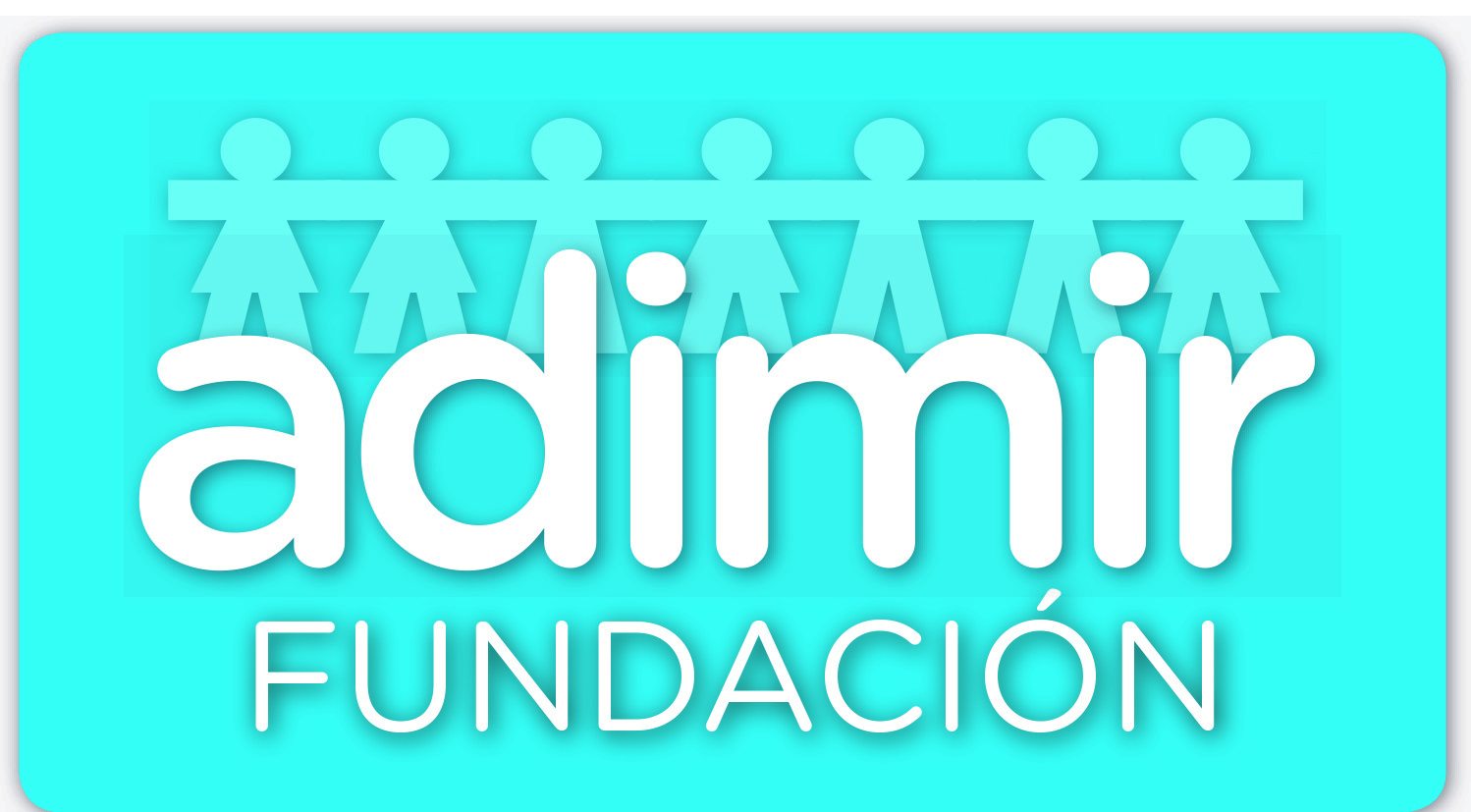 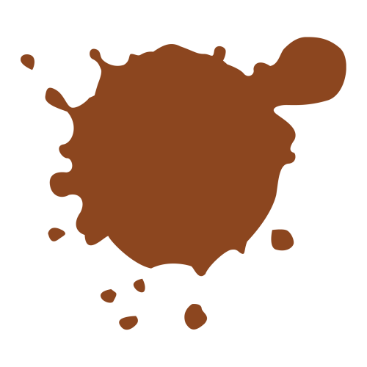 RED
BROWN
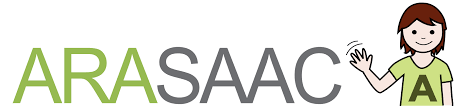 01
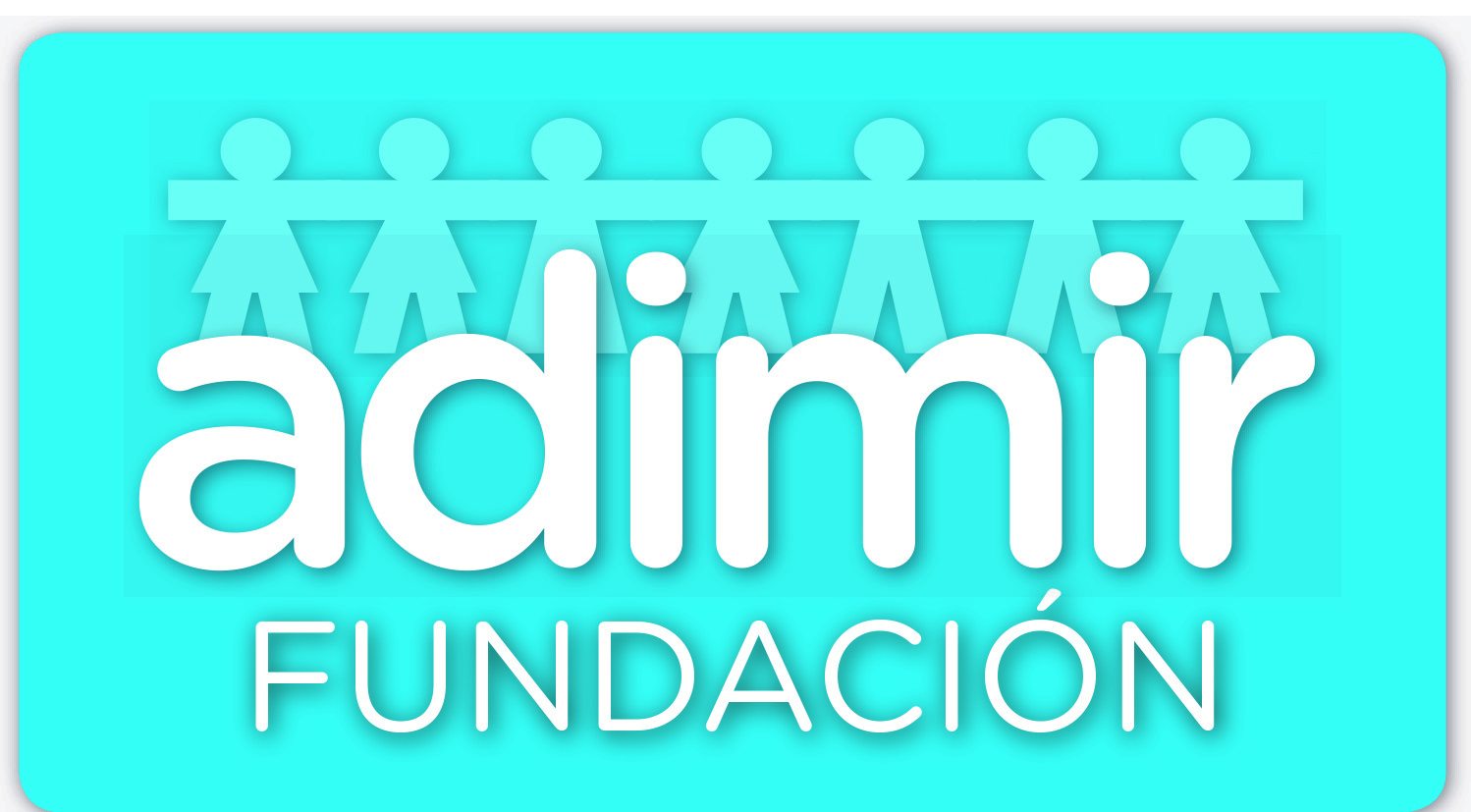 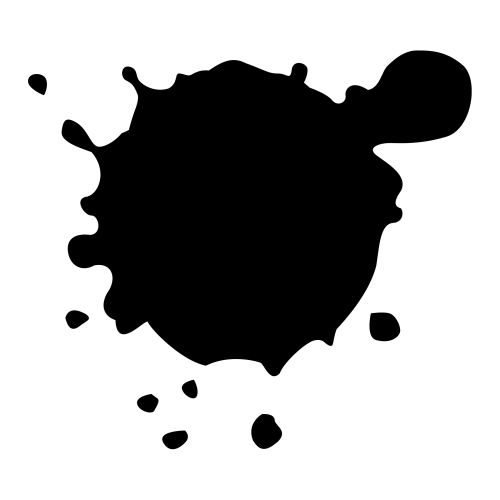 GREY
BLACK
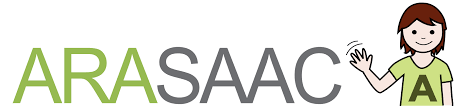